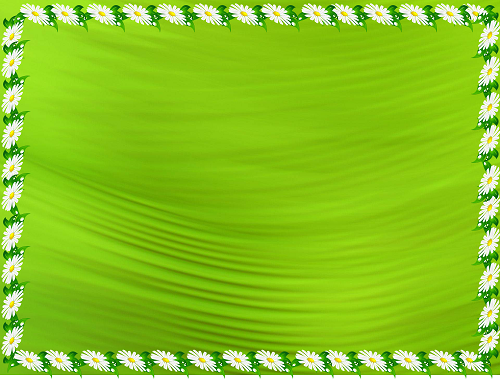 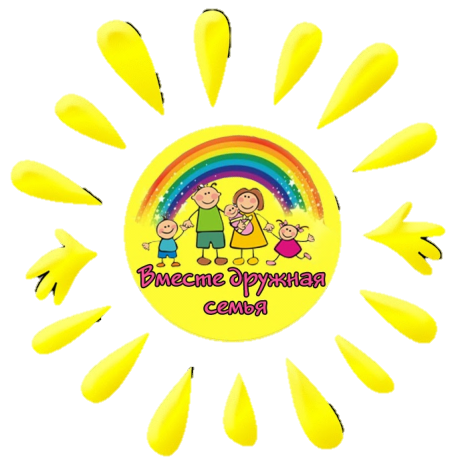 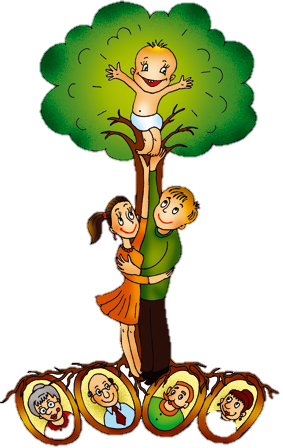 Творческий проект
«Герб семьи»
МАДОУ «Детский сад № 216 
«Кораблик детства»
 г. Краснодар
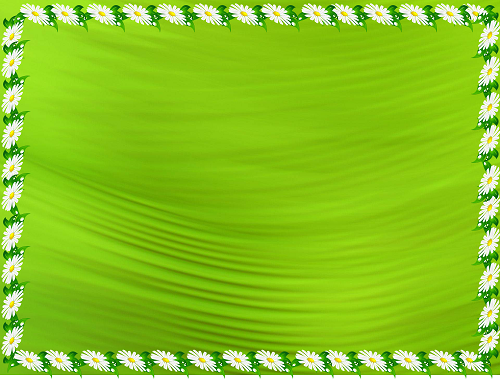 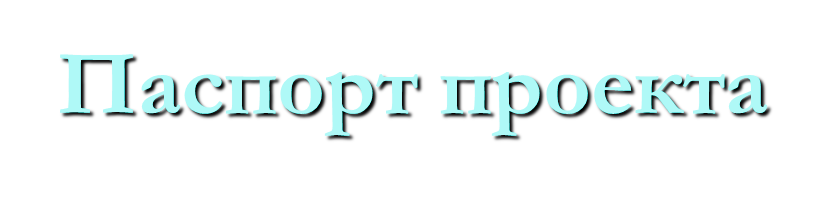 Название проекта «Герб семьи»
База проекта:  МАДОУ «Детский сад № 216 
«Кораблик детства» г. Краснодар
Автор проекта : Крапивкина Оксана Анатольевна- воспитатель высшей категории.
Вид проекта: творческий.
Продолжительность проекта: 2 недели
Участники проекта: дети старшей  группы, родители  воспитанников, воспитатель.
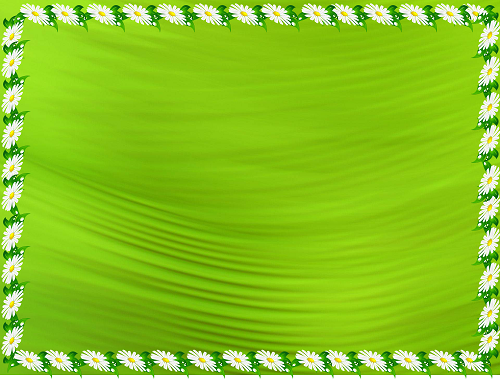 Цель: 
 Формировать у детей целостных отношений к семейным традициям, воспитывать уважение и любовь ко всем членам семьи.
Задачи:
Способствовать  сплочению семьи через общение разных ее поколений; 
Изучить язык геральдики, историю герба, его роль в истории человечества и отдельных семей;
освоить правила выполнения гербов;
осмыслить  индивидуальность своей семьи, своего рода при создании семейного герба 
способствовать проявлению фантазии и творчества участников проекта.
формирование у детей доброжелательного отношения к родным и близким.
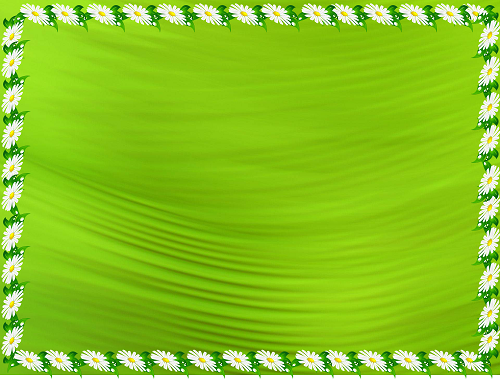 Основные формы реализации:
НОД;
Совместная деятельность воспитателя и детей;
Совместная деятельность детей и родителей.
Предполагаемый результат проекта:

Получение знаний о гербе и его символике 
Создание альбома «Папа, мама, я – дружная семья»;
Конкурс работ  «Герб моей семьи».
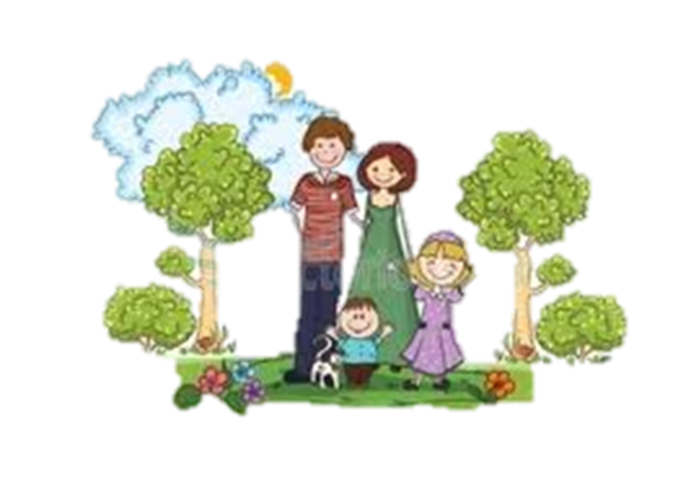 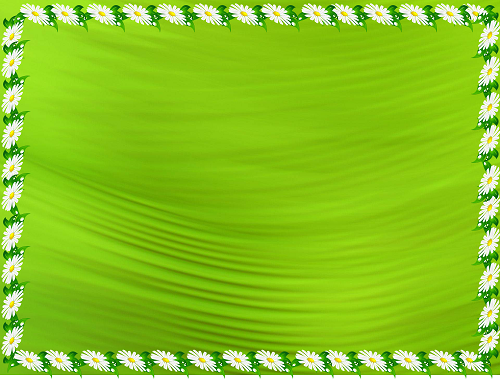 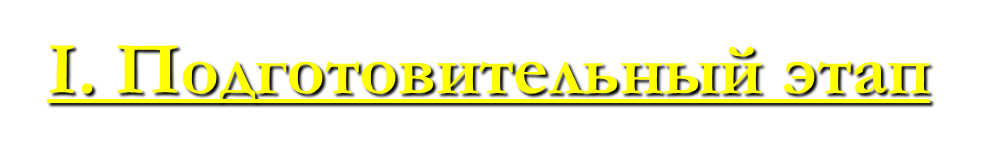 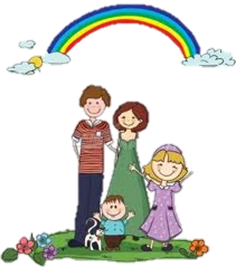 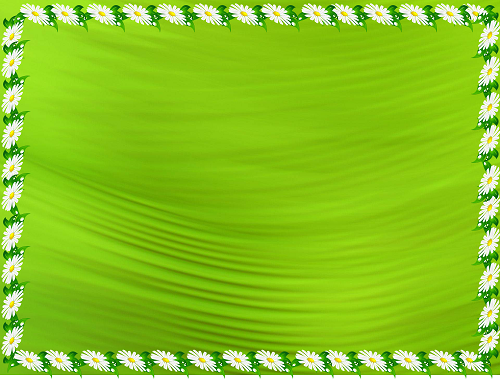 II. Планирование проекта
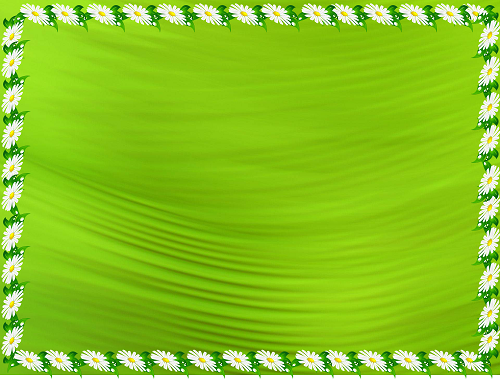 Метод трех вопросов
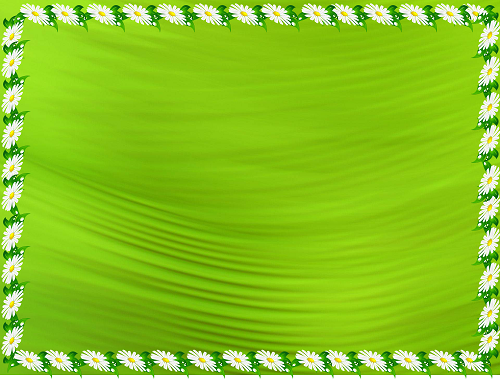 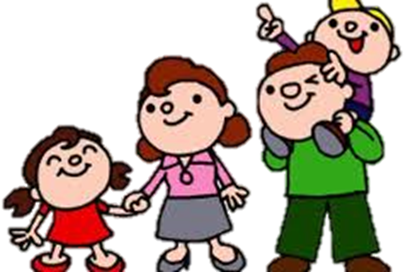 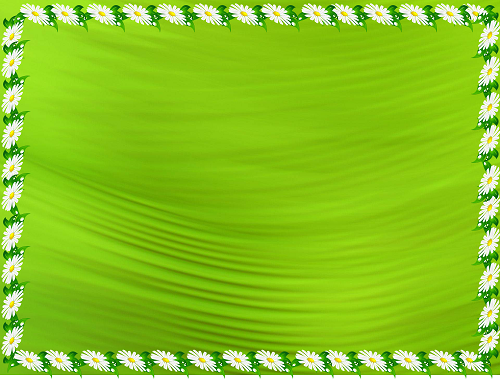 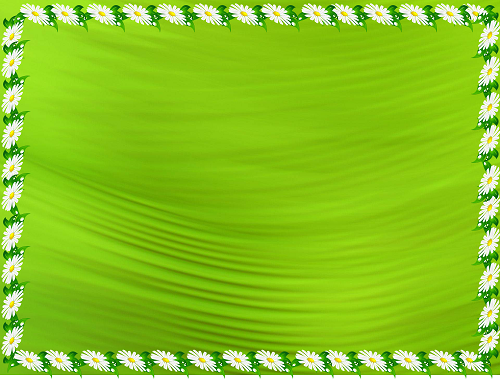 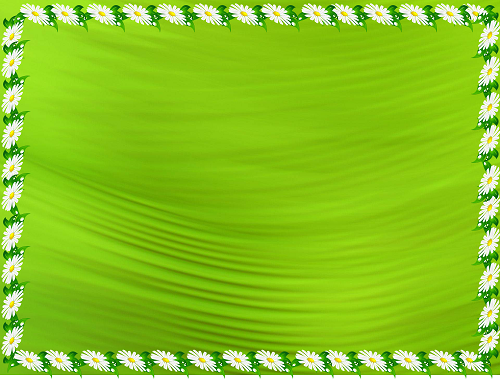 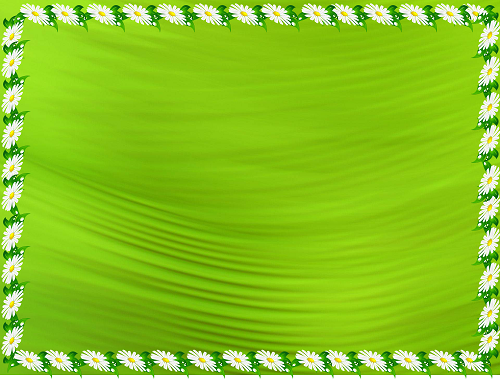 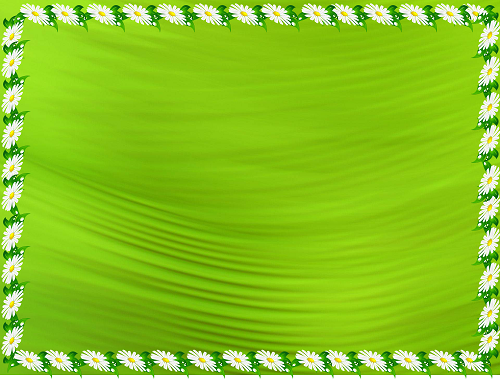 III. Реализация проекта
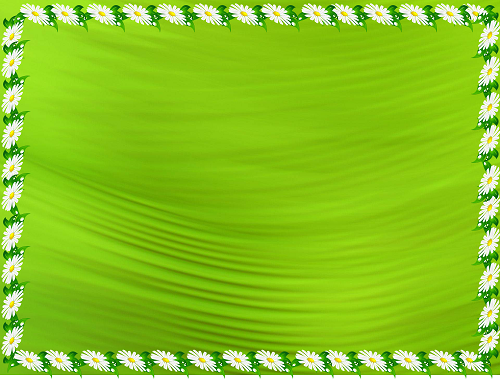 IV.Завершение  проекта
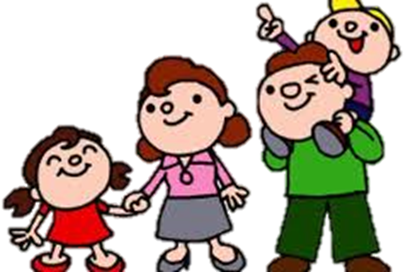